从军行
      唐代：王维
吹角动行人，喧喧行人起。笳悲马嘶乱，争渡黄河水。日暮沙漠陲，战声烟尘里。尽系名王颈，归来报天子。
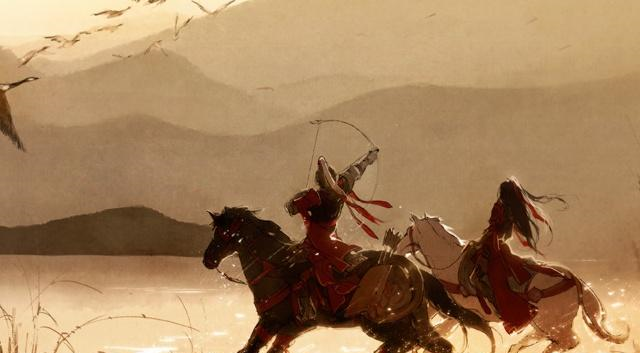 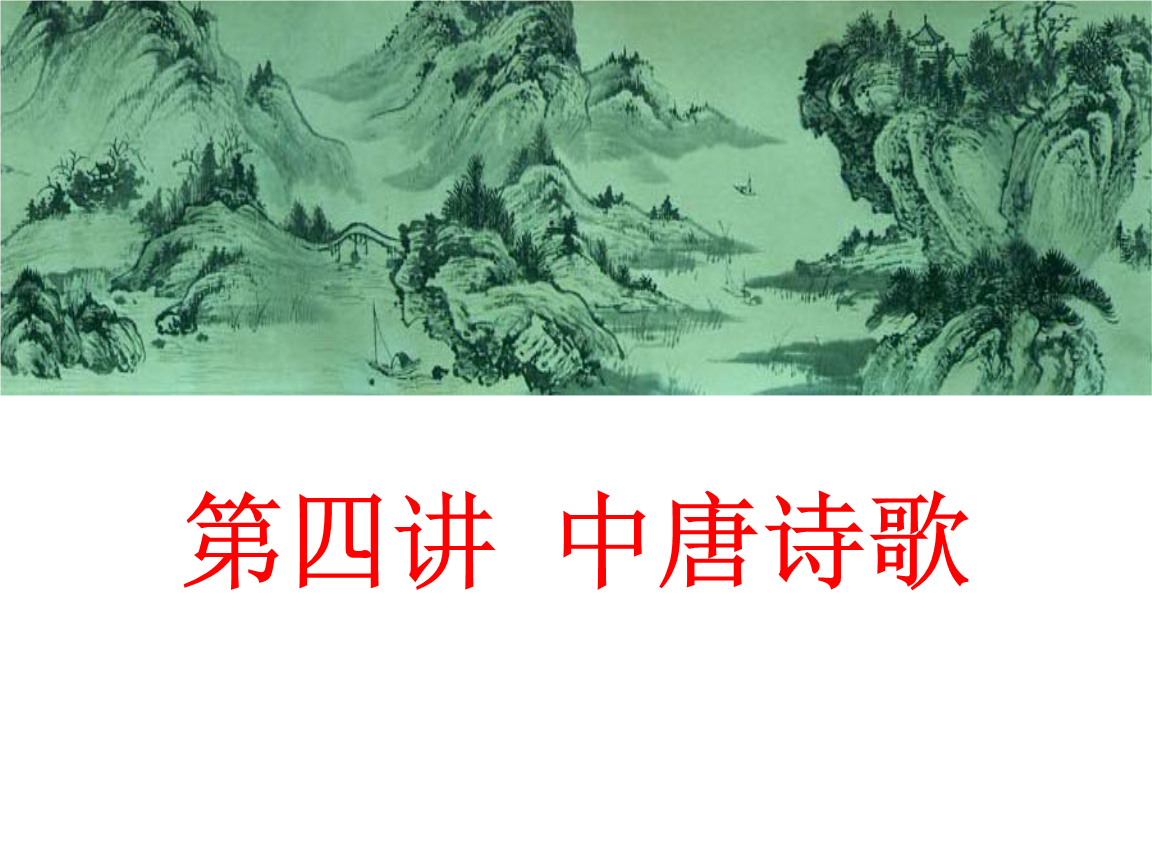 9  古诗三首
RJ·5年级下册
作者简介
王昌龄 （698— 757），字少伯，汉族。盛唐著名边塞诗人，后人誉为“七绝圣手”。其诗以七绝见长，尤以登第之前赴西北边塞所作边塞诗最著，有“诗家夫子王江宁”之誉。代表作有《从军行七首》《出塞》《闺怨》等。
王维（701年－761年，一说699年—761年），唐朝河东蒲州人，祖籍山西祁县，唐朝著名诗人、画家，字摩诘，号摩诘居士。存诗400余首，代表诗作有《相思》、《山居秋暝》等。王维诗书画都很有名，非常多才多艺，音乐也很精通。与孟浩然合称“王孟”
陆游（1125年—1210年），字务观，号放翁，汉族，越州山阴（今绍兴）人，南宋文学家、史学家、爱国诗人。作品无数，有《示儿》《游山西村》等等，陆游亦有史才，他的《南唐书》，史评色彩鲜明，具有很高的史料价值。
助读资料
同学们，你们知道关于玉门关的知识吗？
玉门关，始置于汉武帝开通西域道路、设置河西四郡之时，因西域输入玉石时取道于此而得名。汉时为通往西域各地的门户，故址在今甘肃敦煌西北小方盘城。玉门关与另一重要关隘阳关，均位于敦煌郡龙勒县境，皆为都尉治所，为重要的屯兵之地。
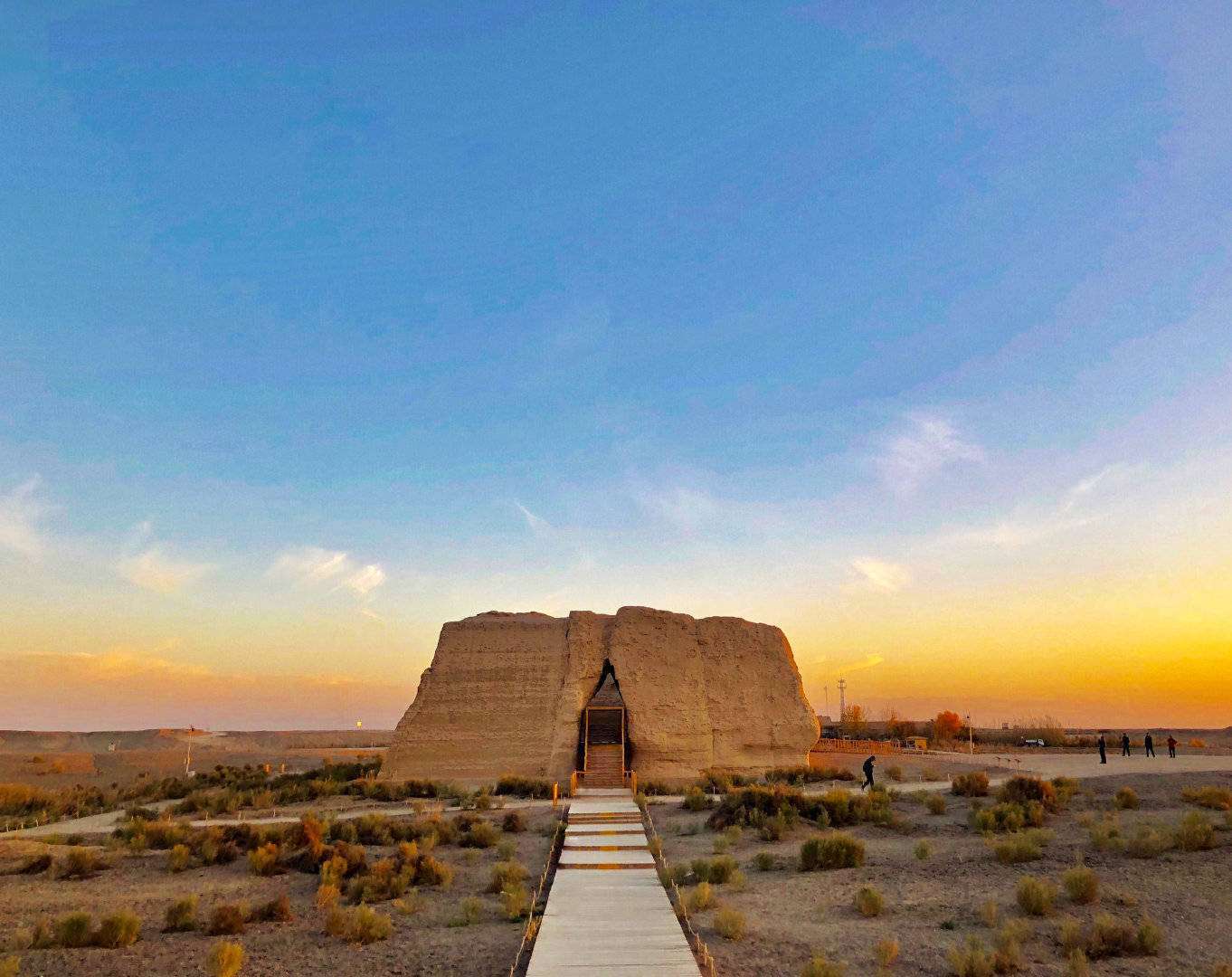 会认字
wèi
渭
渭城朝雨浥轻尘，
rèn
五千仞岳上摩天。
仞
我会读
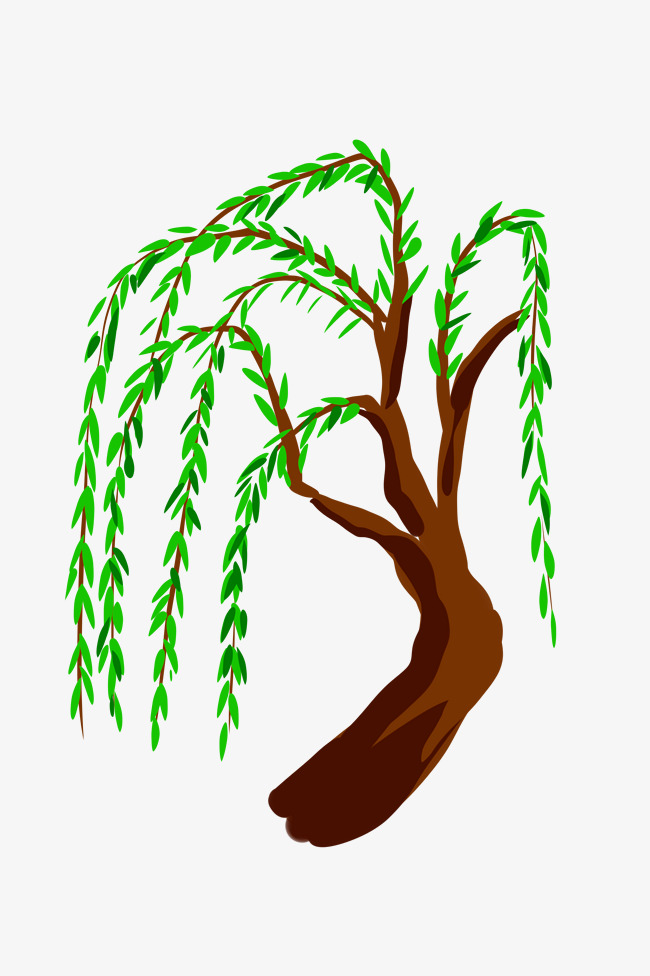 仞
rèn
渭
wèi
会写字
仞
摩
岳
遗
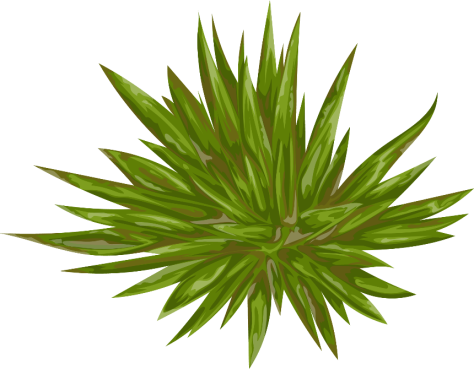 多音字
shě （舍得）（取舍）
   shè （宿舍） (客舍）
舍
1.这两幅画都画得十分精美，让人
  难以取舍。（     ）
2.学校新建的宿舍楼既高大，又漂亮。（     ）
shě
shè
词语解释
连一连。
浥
客舍
将晓
摩天
王师
快要天亮
碰到天。
湿润，沾湿。
南宋朝廷的军队。 
旅馆。
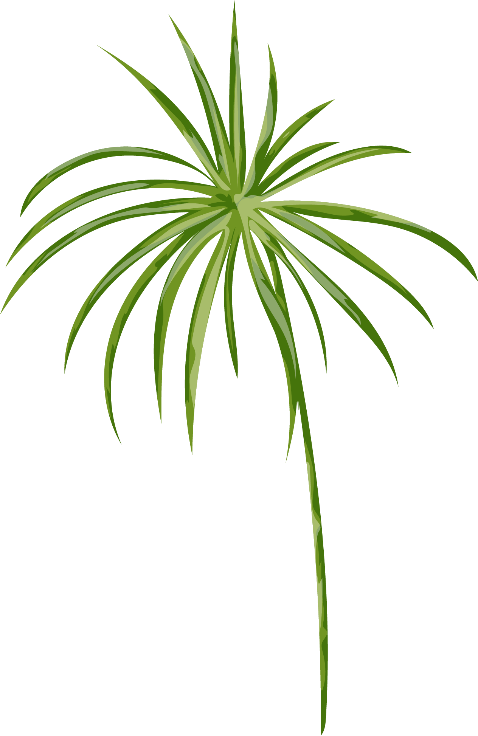 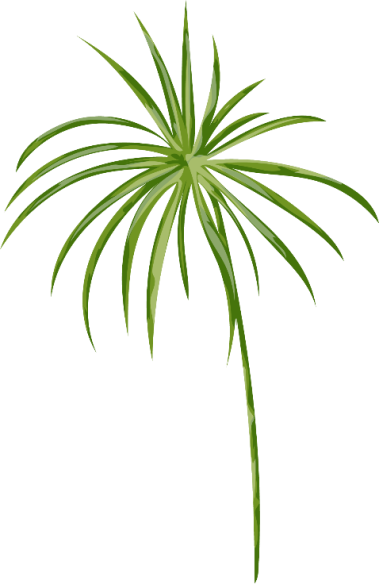 近义词
遥望---
远望
故友
朝---
晨
故人---
反义词
遥望---
近观
朝---
昏
晓---
晚
近义词辨析
1.（    ）洞庭山水翠，白银盘里一青螺。
2. 我站在高山上,（    ）远方。
遥望
眺望
词语积累
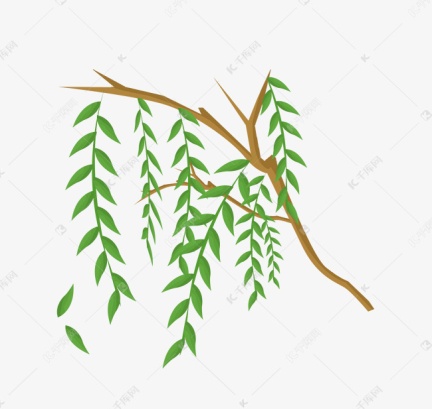 描写爱国的词语：
精忠报国 赤胆忠心 忧国忧民 忠君报国 碧血丹心 为国捐躯 保家卫国 匹夫有责
初读感知
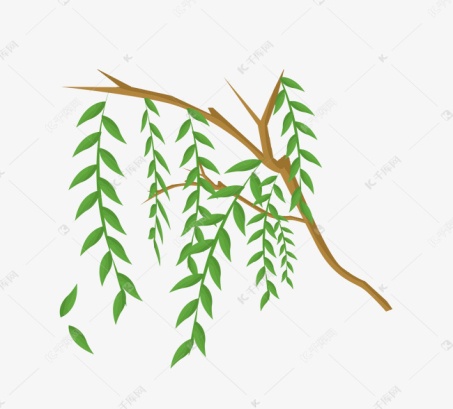 1.《从军行》这首古诗主要内容是什么？
描写了戍边将士的豪情壮志和战争的艰苦。
2.根据课文内容填空。
    第一首古诗中，作者描写了_______________，第二首古诗中，作者描写了_____________，第三首古诗中，作者描写了___________________。
将士们的豪情壮志
朋友离别之情
人们渴望统一的心愿
课文解读
古诗展示
从军行
[唐]王昌龄
青海长云暗雪山，孤城遥望玉门关。黄沙百战穿金甲，不破楼兰终不还。
乐府曲名，内容多写边塞情况和战士生活。
古诗解释
青海长云暗雪山，
祁连山
青海湖
句意：青海上空的阴云遮暗了雪山；
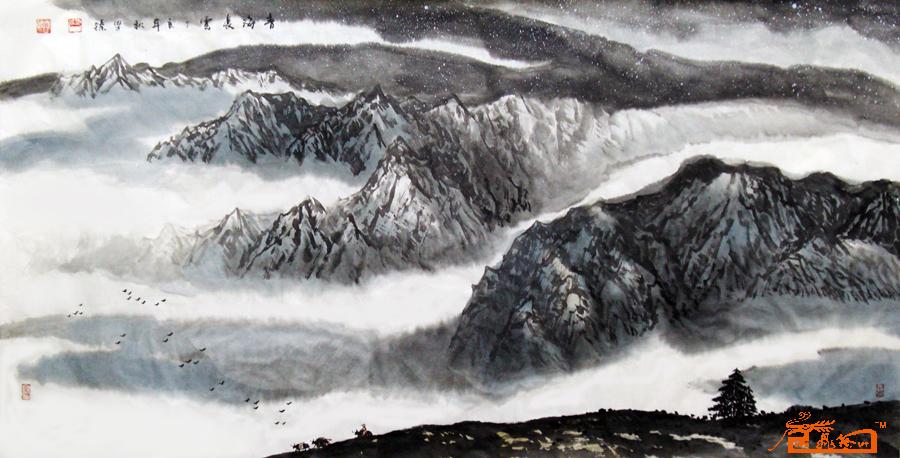 孤城遥望玉门关 。
古关名，故址在今甘肃敦煌西北。
句意：站在孤城遥望着远方的玉门关。
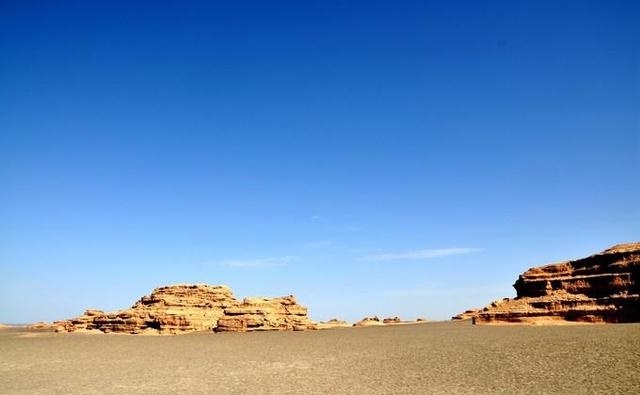 黄沙百战穿金甲,
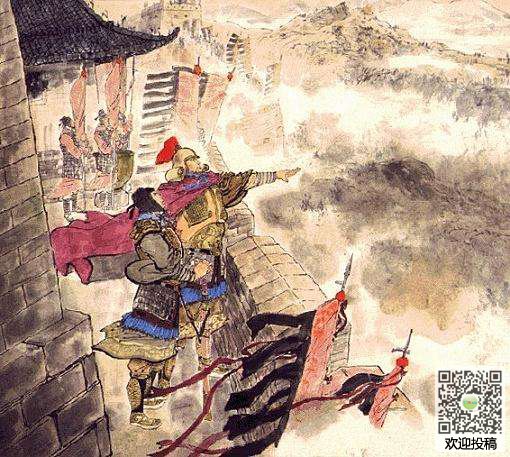 磨破。
战袍。
句意：塞外身经百战磨穿了盔和甲；
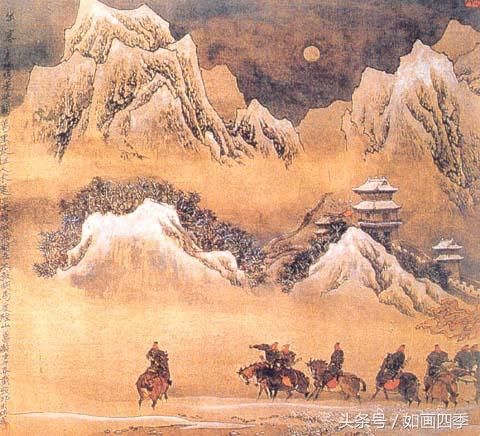 不破楼兰终不还 。
西域古国名，这里泛指西域地区少数民族政权。
句意：不打败西部的敌人誓不回还。
古诗赏析
《从军行》这首诗的三四两句不是空洞肤浅的抒情，前面有一二两句那种含蕴丰富的大处落墨的环境描写。典型环境与人物感情高度统一，是王昌龄绝句的一个突出优点，这在本篇中也有明显的体现。全诗表明了将士们驻守边关的宏伟壮志。
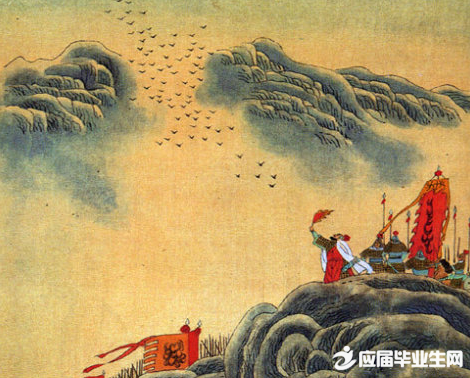 古诗展示
送元二使安西
  [唐]王维
渭城朝雨浥轻尘，客舍青青柳色新。劝君更尽一杯酒，西出阳关无故人。
唐代安西都护府的简称，在今新疆维吾尔自治区库车县附近。
古诗解释
湿润
渭城朝雨浥轻尘，
秦时咸阳城，汉代改称渭城，在今陕西西安市西北，位于渭水北岸。
句意：清晨的细雨打湿了渭城的浮尘；
客舍青青柳色新。
旅店。
指初春嫩柳的颜色。
句意：青砖绿瓦的旅店和周围的柳树都显得格外清新明朗 。
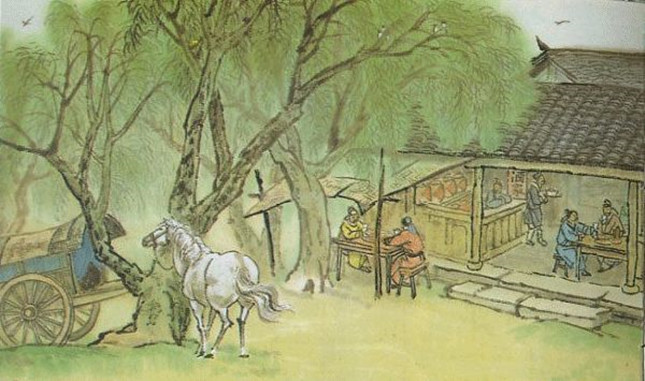 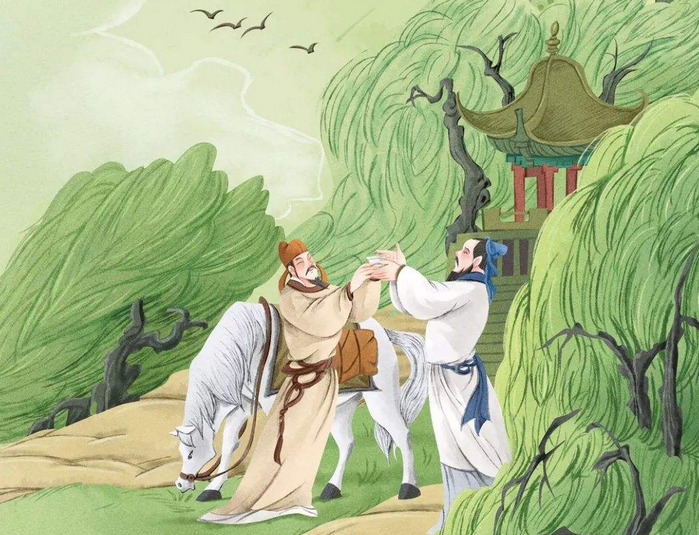 劝君更尽一杯酒，
指元二。
再饮完。
句意：请你再饮一杯离别的酒吧；
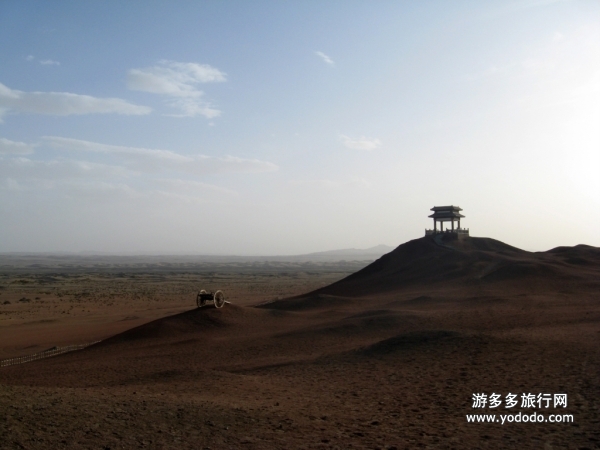 西出阳关无故人。
老朋友
古关名，故址在今甘肃省敦煌西南。
句意：因为你离开阳关之后，在那里就见不到老朋友了。
古诗赏析
这首《送元二使安西》，千古传诵，脍炙人口。此诗是中华诗坛不可多得的一首奇诗。奇就奇在，它不同于一般的送别诗；它巧妙地借助于时空的转换，营造了耐人寻味的惜别氛围，达到了令人震撼的的艺术感染力，具有极高的意境。
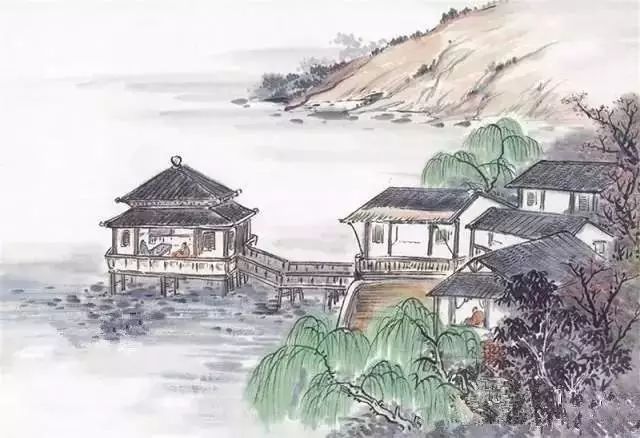 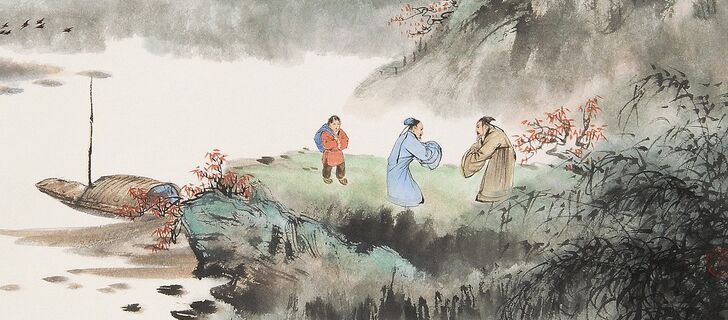 古诗展示
秋夜将晓出篱门迎凉有感
         [宋]陆游
三万里河东入海，五千仞岳上摩天。遗民泪尽胡尘里，南望王师又一年。
快要天亮。
古诗解释
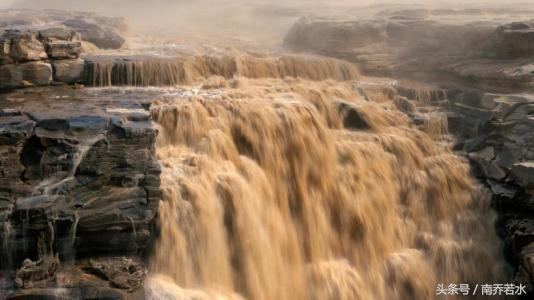 三万里河东入海，
指黄河。
句意：三万里黄河东流入大海；
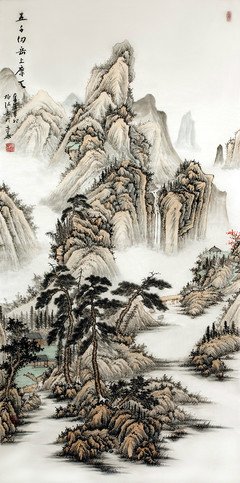 五千仞岳上摩天。
指华山。
碰到天。
句意：五千仞华山高耸接青天。
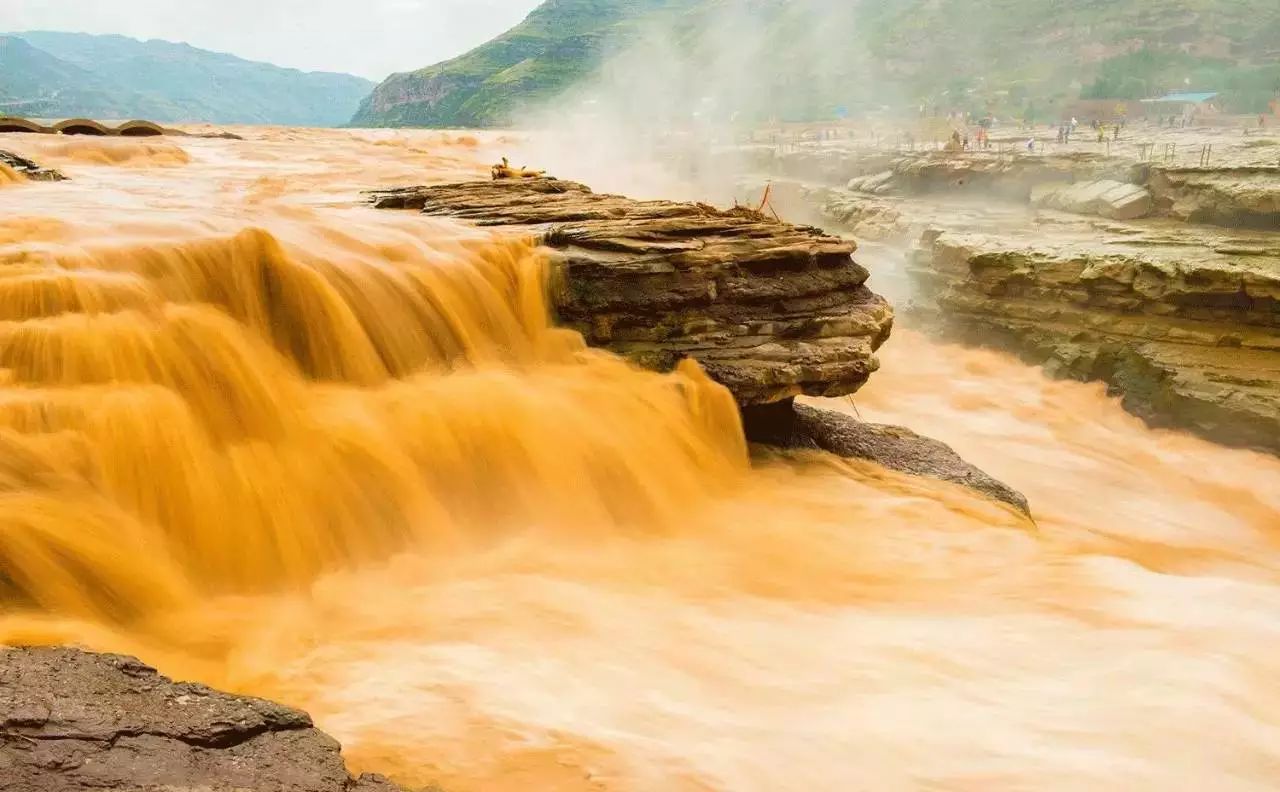 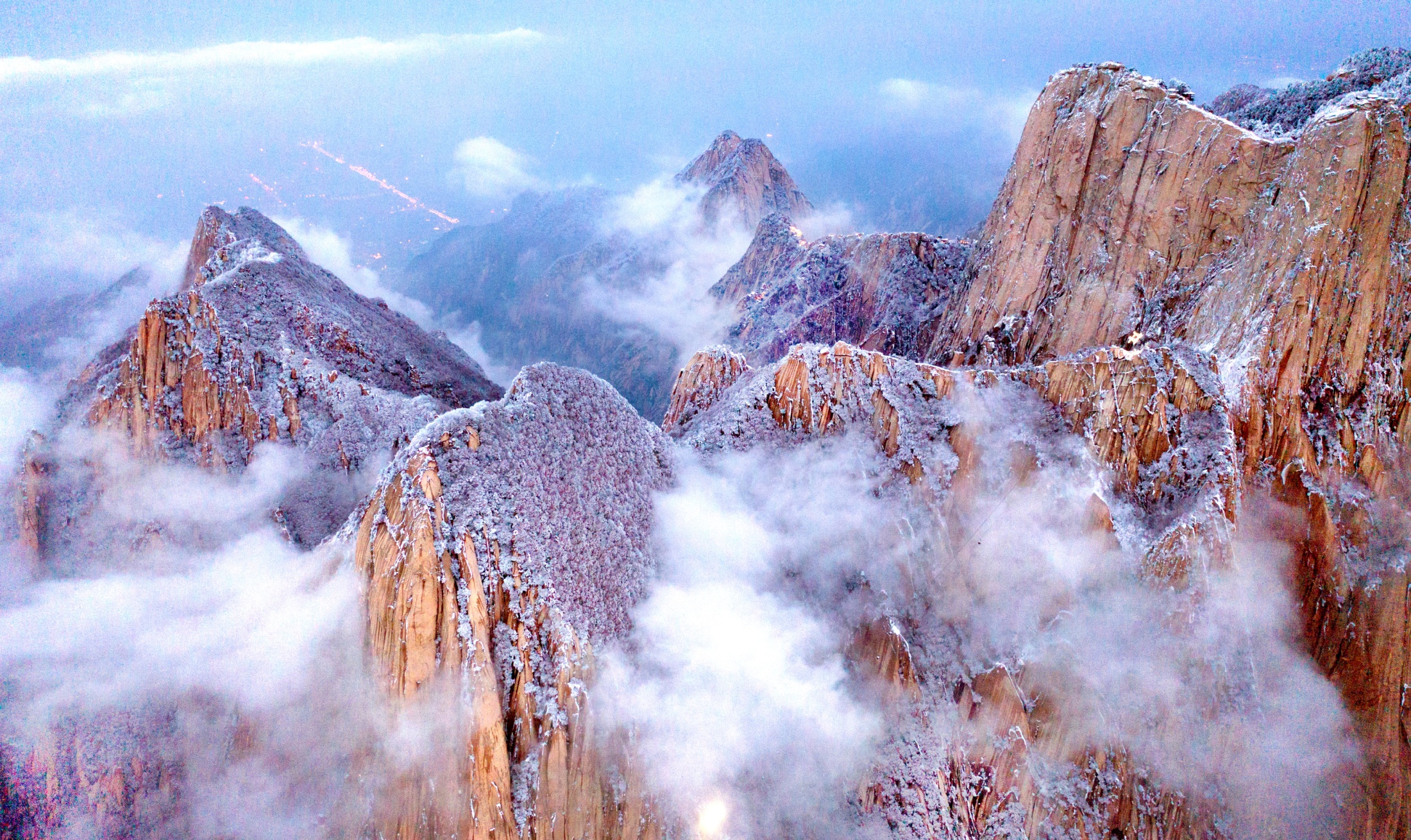 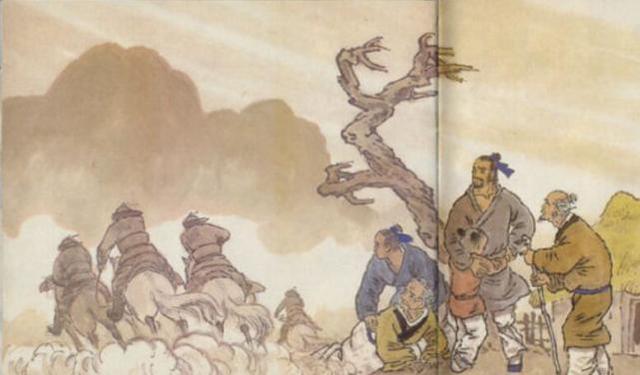 遗民泪尽胡尘里，
指在金统治地区的原宋朝老百姓。
指金统治地区的风沙，这里借指暴政 。
句意：铁蹄下遗民欲哭已无泪 ；
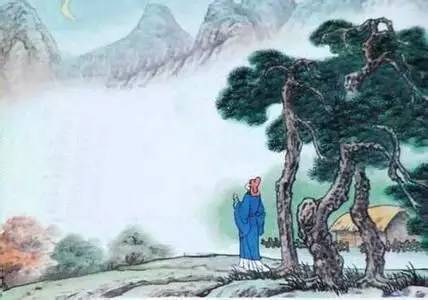 南望王师又一年。
指南宋朝廷的军队。
远眺南方。
句意：盼望官军收失地又一年。
古诗赏析
陆游是南宋爱国诗人，中年从军西南，壮阔的现实世界、热烈的战地生活，使他的诗歌境界大为开阔。对中原沦丧的无限愤慨，对广大民众命运的无限关切，对南宋统治集团苟安误国的无限痛恨，在这首七绝四句中尽情地倾吐出来。
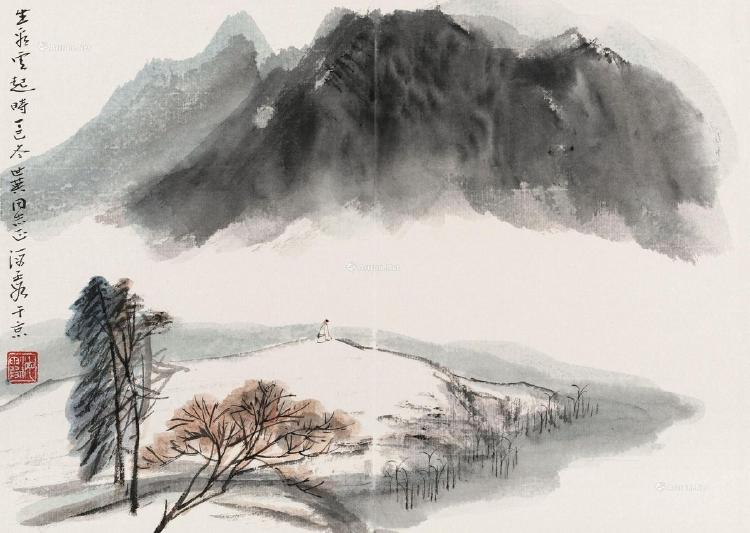 板书设计
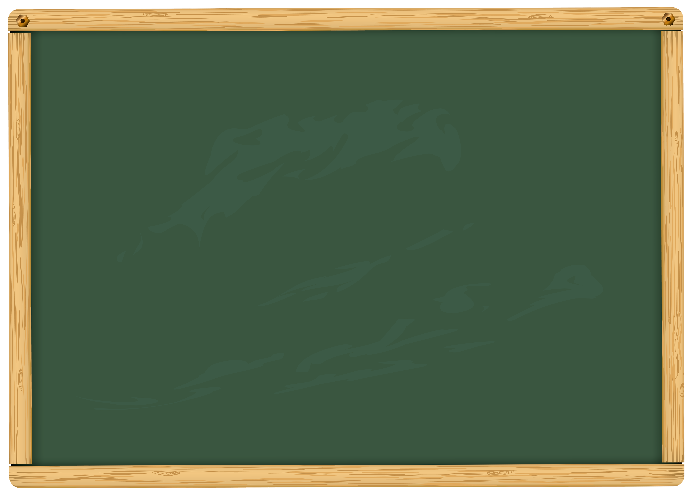 青海雪山
写景
爱国情怀
从军行
地点
玉门关
艰苦
穿金甲
不破不还
壮志凌云
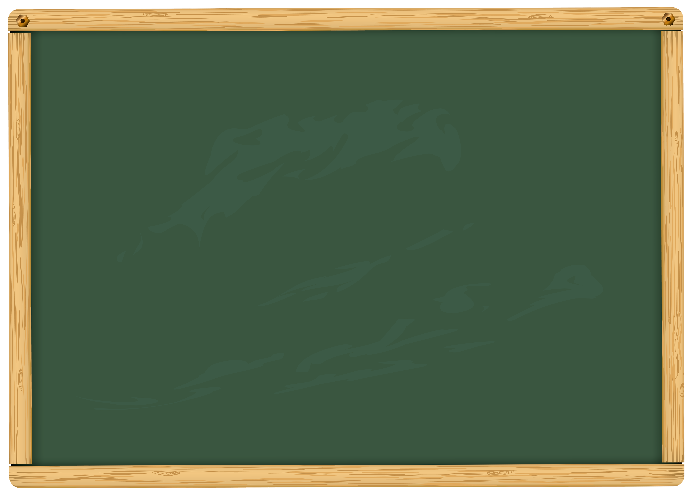 渭城朝雨
地点
送元二使安西
惜别之情
柳色新
景色
劝酒
祝福
无故人
关切
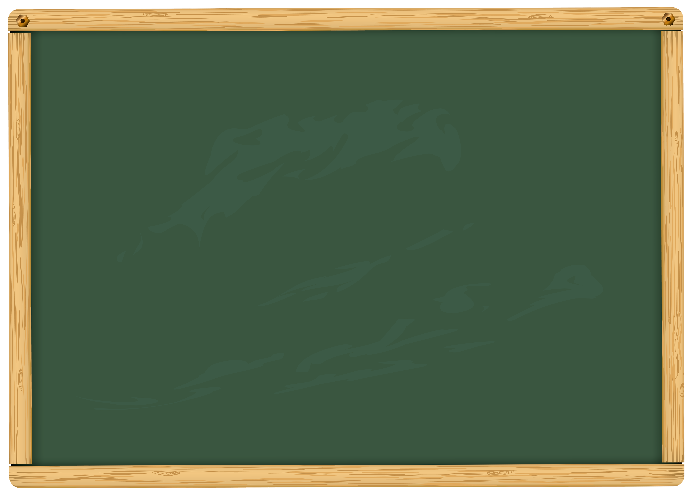 黄河入海
秋夜将晓出篱门迎凉有感
归属
爱国情怀
华山摩天
悲惨生活
遗民泪
南望北师
渴望统一
写作手法
学习运用借代的修辞手法
【借代】“黄沙百战穿金甲，不破楼兰终不还。”这句话中的“楼兰”原是是西域古国名，这里泛指西域地区少数民族政权。
【举例】总为浮云能蔽日,长安不见使人愁。---李白《登金陵凤凰台》 “长安”借代朝廷。
拓展延伸
《示儿》陆游 

死去元知万事空，
但悲不见九州同。
王师北定中原日，
家祭无忘告乃翁。
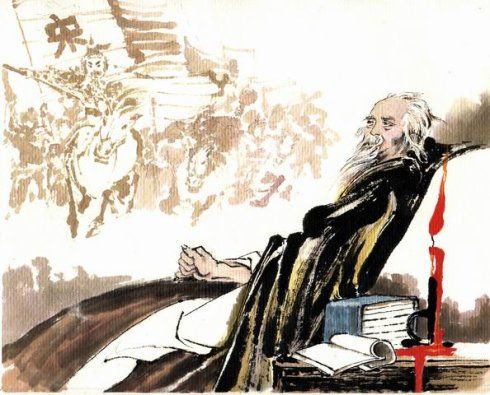 课堂练习
1.看拼音，写汉字。
rèn      yuè      mó      yí
 （  ）  （  ） （  ） （  ）
仞
摩
遗
岳
2. 解释下列词语。
浥---（           ）将晓---（        ）
 摩天--- (         ) 胡尘--- （            ）
湿润，沾湿
快要天亮
碰到天
这里借指暴政
3. 默写《送元二使安西》并理解诗意。
送元二使安西
         （唐）王维
渭城朝雨浥轻尘，客舍青青柳色新。劝君更尽一杯酒，西出阳关无故人。
诗意：渭城早晨的细雨，湿润了路上轻微的浮尘。客舍旁边一片青翠，嫩柳色绿清新。劝您再喝完一杯酒，向西出了阳关，再也没有老朋友了。
课后习题参考答案
有感情地朗读课文。背诵课文。默写《从军行》《秋夜将晓出篱门迎凉有感》。
朗读指导：这两首古诗都是边塞诗，也是爱国题材的古诗，朗读时要有气势，还要读出边塞将士和人民艰苦的感觉。读熟后背诵。
借助注释, 说说下面诗句的意思，你体会到了诗人怎样的感情?
黄沙百战穿金甲，不破楼兰终不还。
劝君更尽一杯酒，西出阳关无故人。
遗民泪尽胡尘里，南望王师又一年。
参考答案：
1.歌颂了边塞将士的忠勇, 体现了作者的爱国情怀。
2.体现了作者与友人之间依依惜别的情谊。
3.表现了哲作者期盼国家统一的爱国情怀。
课后作业
背诵三首古诗。
课下查找资料，找出更多边塞诗词，进行了解和背诵，抄写在笔记本上。